CEOS / CGMS Working Group on ClimatePlenary Report  2021
A. von Bargen, DLR
J. Privette, NOAA
Conference Agenda Item # 1.14
2021 CEOS Plenary 
Virtual Meeting
1-4 November 2021
Updated ECV Inventory
ECV Inventory updated (v4) and released online on 29 October
Metadata on ~1,300 climate data records (current & planned)
Key ECV gaps filled with new CDRs
Additional agencies contributed
Gap Analysis 3.0 close to finalization (late 2021)
Gap Analysis 4.0 via February 2022 workshop. Focus: Carbon Cycle variables
Request to agencies 
Accepting new CDR entries throughout year – no limited “Open Seasons”
Support Gap Analysis 4.0 with Subject Matter Experts (invitations forthcoming)
http://climatemonitoring.info
CDR Use Cases Going Online
https://climatemonitoring.info/use-cases/
Use Cases for CDRs in ECV Inventory
Showcases CDR value in climate monitoring, modeling, applications, services
18 received covering wide range of applications
Independent review by Subject Matter Experts
NOAA Communications Team transforms to publication quality
5 now online (rolling publication dates)
Request to agencies 
Continue submitting new Use Cases – no limited “Open Seasons”
Advertise through your partners, user communities and organizations
Benefit: Web presence and WMO-sponsored publication (forthcoming)
See also under http://climatemonitoring.info
Greenhouse Gas Task Team
Guided by AC/VC White Paper & GHG Roadmap
New representatives appointed for each CGMS major Working Group
In-situ community is now represented
Presentation of Agriculture, Forests and Other Land Use (AFOLU) Roadmap at WGClimate meeting
Reporting in Session 2
See also under http://climatemonitoring.info
Coordination with GCOS
“Space element” in GCOS: WGClimate contributes to GCOS Status Report and supports Implementation Plan 
GCOS requirements: Regular dialogue with GCOS on new application-oriented requirements
Advocating space observations in GEO Climate Change Working Group
See also under http://climatemonitoring.info
Coordination with UNFCCC/SBSTA
WGClimate provides single official CEOS conduit to UNFCCC
Coordinated CEOS contributions
Joint CEOS/CGMS Statement to UNFCCC 
SBSTA/RSO Earth Information Day (1 presentation and 5 posters)
UNFCCC Structured Expert Dialogue Session (1 poster)
Representing CEOS (& CGMS) in authorship of synthesis paper on the coordinated contribution of the systematic observation community to the first Global Stocktake
Endorsement of Statement for COP-26
Subject of endorsement:Statement Reporting on Progress by the Committee on Earth Observation Satellites (CEOS) and the Coordination Group for Meteorological Satellites (CGMS) on Coordinated Response to UNFCCC Needs for Global Observations
Statement given by the Party delegation (U.S.) of the CEOS chair (NASA) during the SBSTA opening session of the UNFCCC/COP
Drafted by Working Group on Climate with review and approval in CEOS and CGMS
Final version approved by the U.S. State Department
Final version recommended for endorsement
Joint CEOS/CGMS Working Group on Climate
Back-Up Slides
Gap analysis workshop
Focus of gap analysis is with Carbon Cycle
Shall allow a way forward wrt rec.1 & 2 of the Global Stocktake Strategy
Mid November: JRC workshop on AFOLU bringing together communities as of GHG and AFOLU
Small team prepares in advance priorities in ECVs and variables not covered by the ECV list of GCOS

Primary goals
Find gaps in the CDRs and formulate recommendations
Allow GHG task team members, AFOLU team members and additional experts figuring out concrete way forward with respect GST strategy recommendation 1
Set-up for recommendation 2

Addressed experts: space agencies, scientists, CEOS VCs & WGs and others
Use cases
18 Use Cases are received, covering a wide range of application areas (i.e., food security, wildfire monitoring, climate extremes, coastal environment, insurance, global stocktake …).Additional use cases are announced

These cases are reviewed by subject matter expert and 5 cases are now published on https://climatemonitoring.info/use-cases/
Marine climate change and the impact on coastal regions
Impact of wildfires on air quality in Sub-Saharan African (SSA) 
Use of Seasonal Forecasts for Food Security Analysis in Kenya
Soil moisture estimation over agriculture fields using synthetic aperture radar
Developing a top-down carbon dioxide and methane inventory to aid the global stocktake

Use case is a continuous activity for the Working Group on Climate and your continued support (contributing and reviewing cases) is greatly appreciated
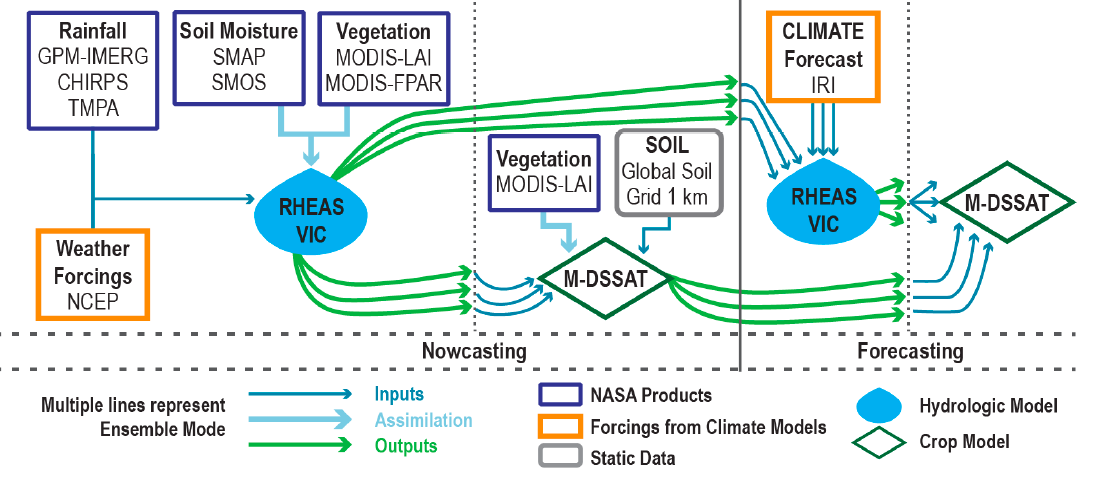 Climate data records from satellite observations are used as inputs to hydrologic model (VIC) and crop model (DSSAT) to provide food security analysis for advance planning.
Working Group meeting schedule